Счёт от 1 до 5
Выполнила: воспитатель Мудрая А.А.
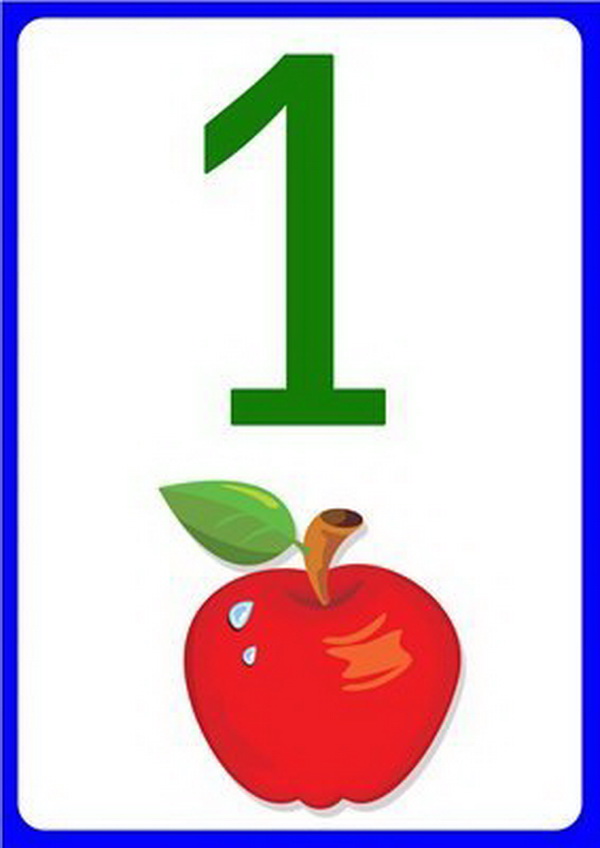 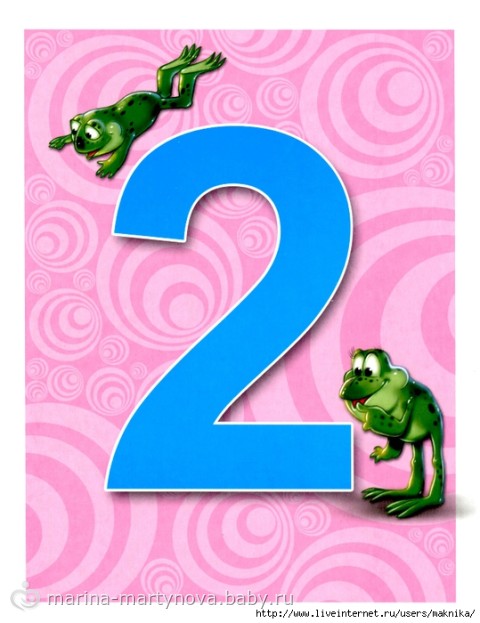 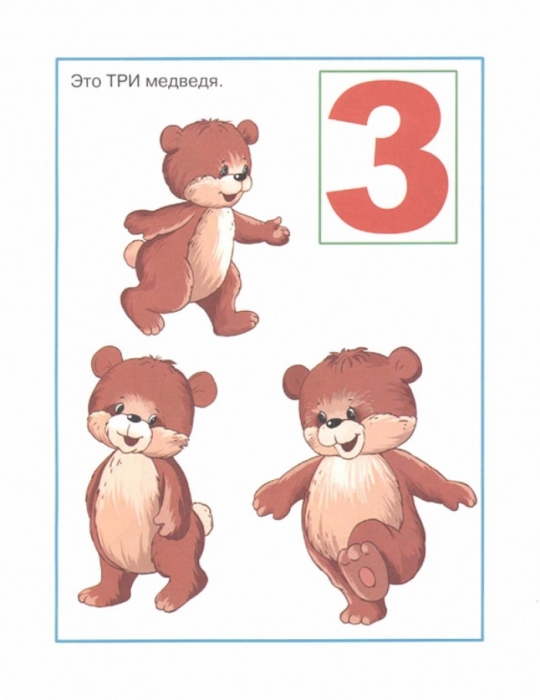 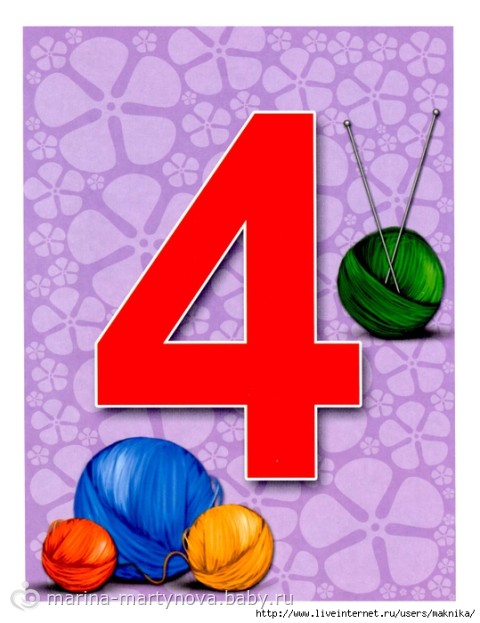 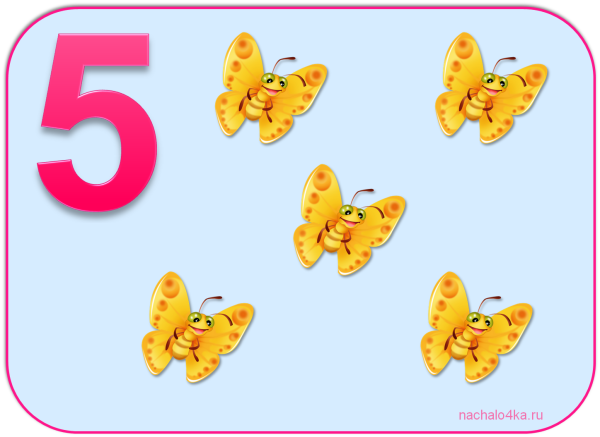 3
1
5
2
4
До новых встреч